Applications of the Interferometric Beam Size Monitor at the BESSY II Storage Ring
Marten Koopmans
4th MT student retreat                                                        Berlin, 11th – 12th June 2018
Content
Introduction
Interferometric Beam Size Monitor
Theory
Setup
Measurements
Summary
11.06.2018
2
Introduction: BESSY VSR Upgrade
VSR upgrade of the BESSY II storage ring 
Variable pulse length Storage Ring
VSR Fill Pattern of different bunch types, in length, current, transverse beam size
Single and coupled bunch instabilities
          Bunch resolved diagnostics needed
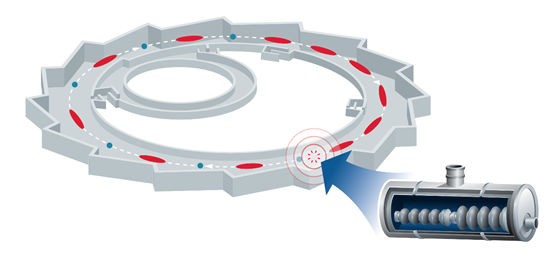 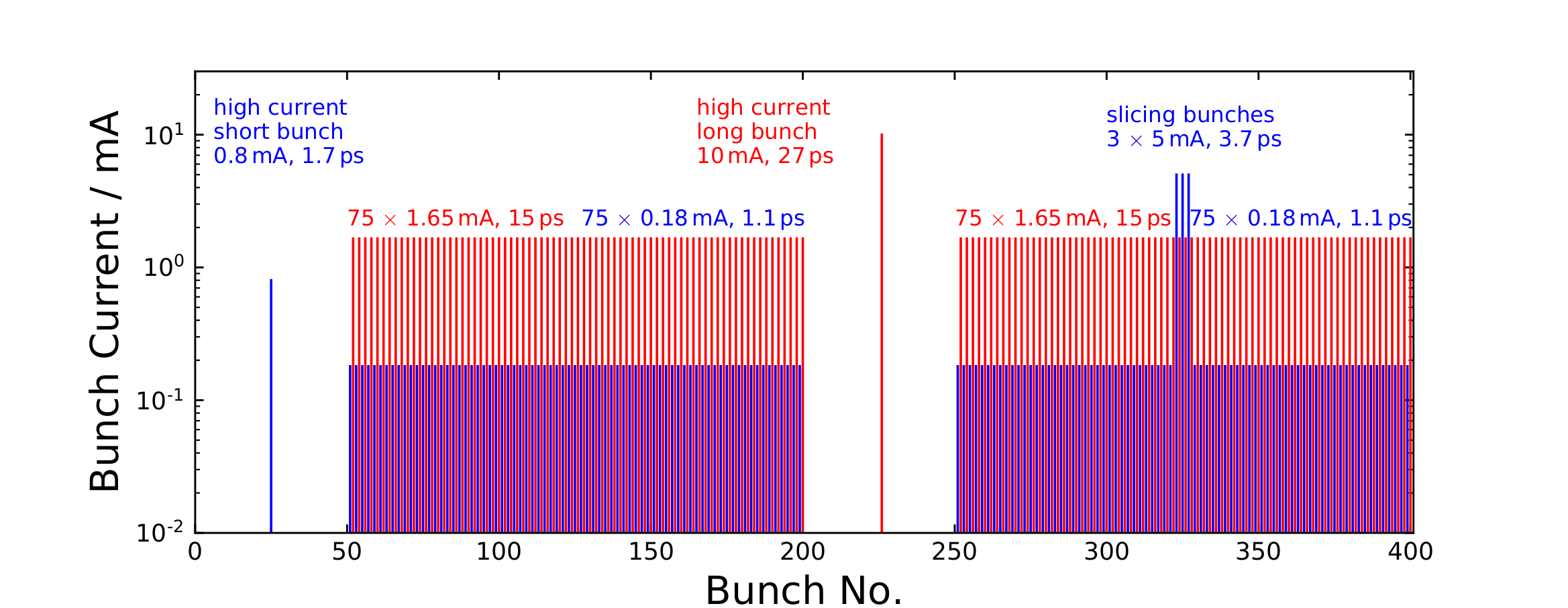 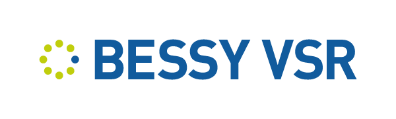 A. Jankowiak et al., eds., “BESSY VSR - Technical Design Study”, Helmholtz-Zentrum Berlin für Materialien und Energie GmbH, Germany, June 2015. DOI: 10.5442/R0001
11.06.2018
3
Bunch Resolved Measurements
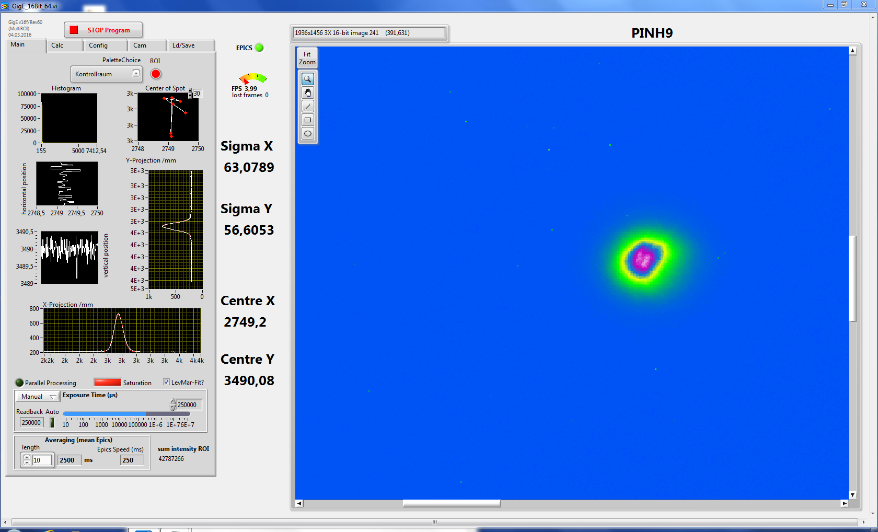 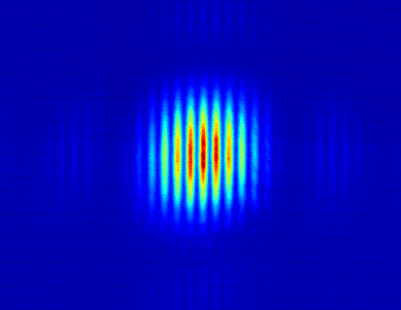 11.06.2018
4
Interferometric Beam Size Monitor
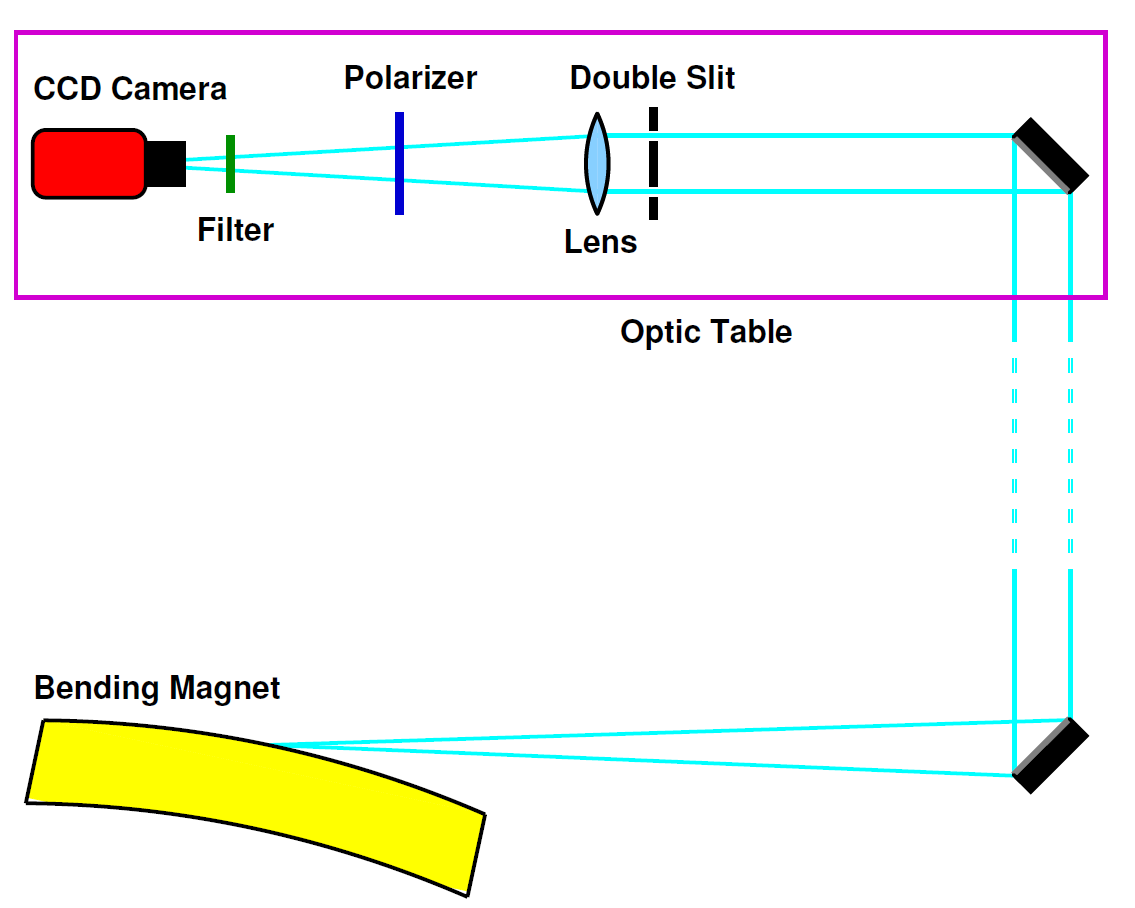 11.06.2018
5
Theory: Interference and Visibility
Point source
Broad source
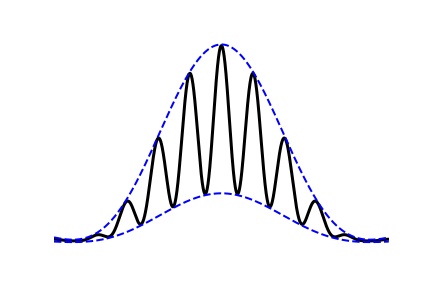 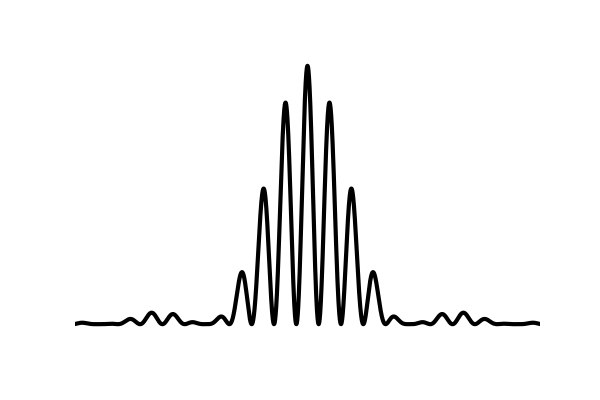 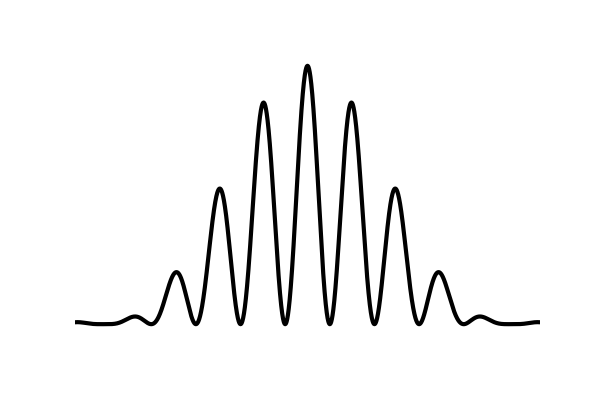 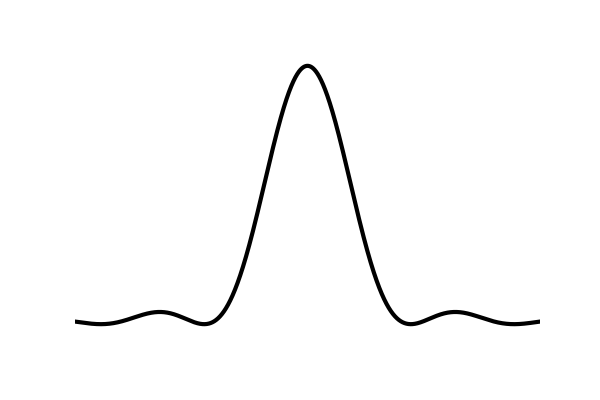 T. Mitsuhashi, ''Beam Profile and Size Measurement by SR Interferometer'‘, in: Beam measurement, Ed. by S. Kurokawa et al., pp. 399 – 427, World Scientific 1999.
11.06.2018
6
Theory: Beam Size from Interference
11.06.2018
7
Setup at Diagnostics Beamline
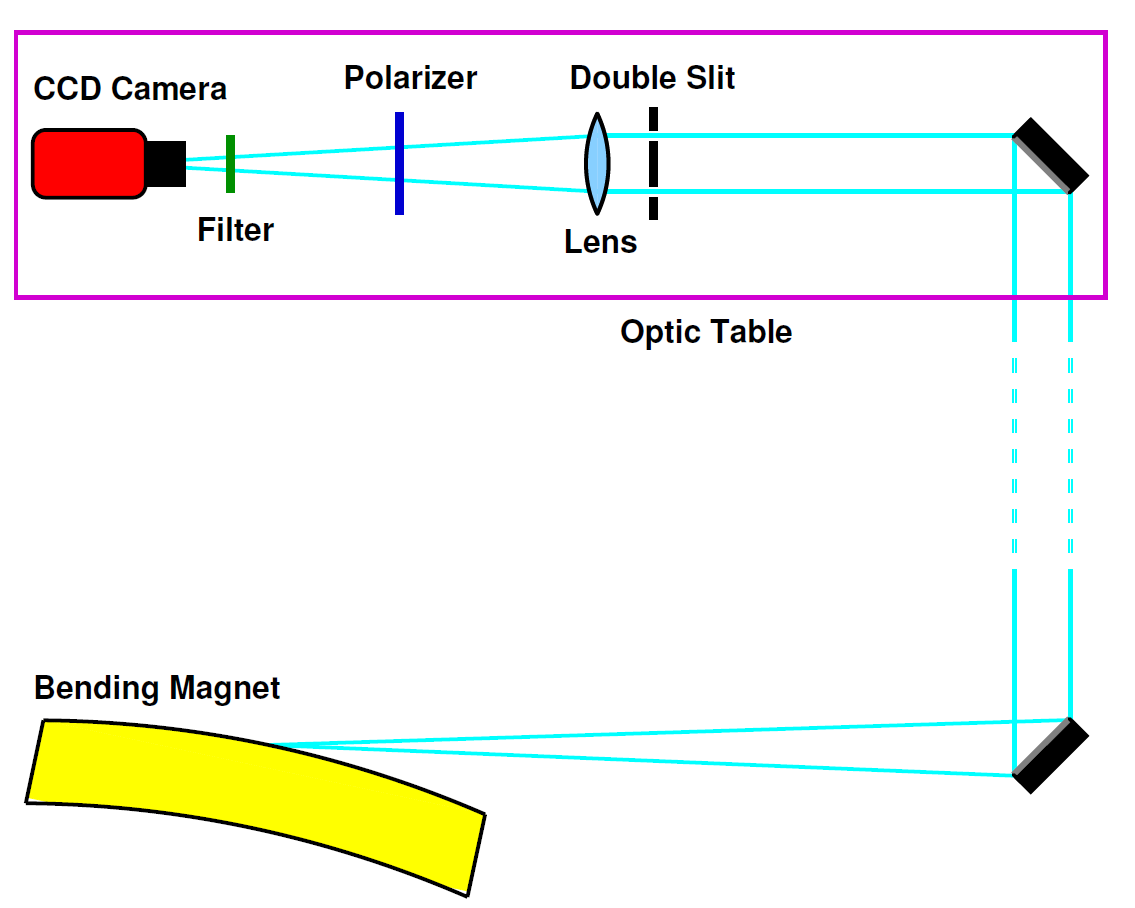 11.06.2018
8
Measurement Range
11.06.2018
9
Live Beam Size Measurement
Python tool for online analysis
Using EPICS environment from BESSY II
Data archiving possible
Fitting:
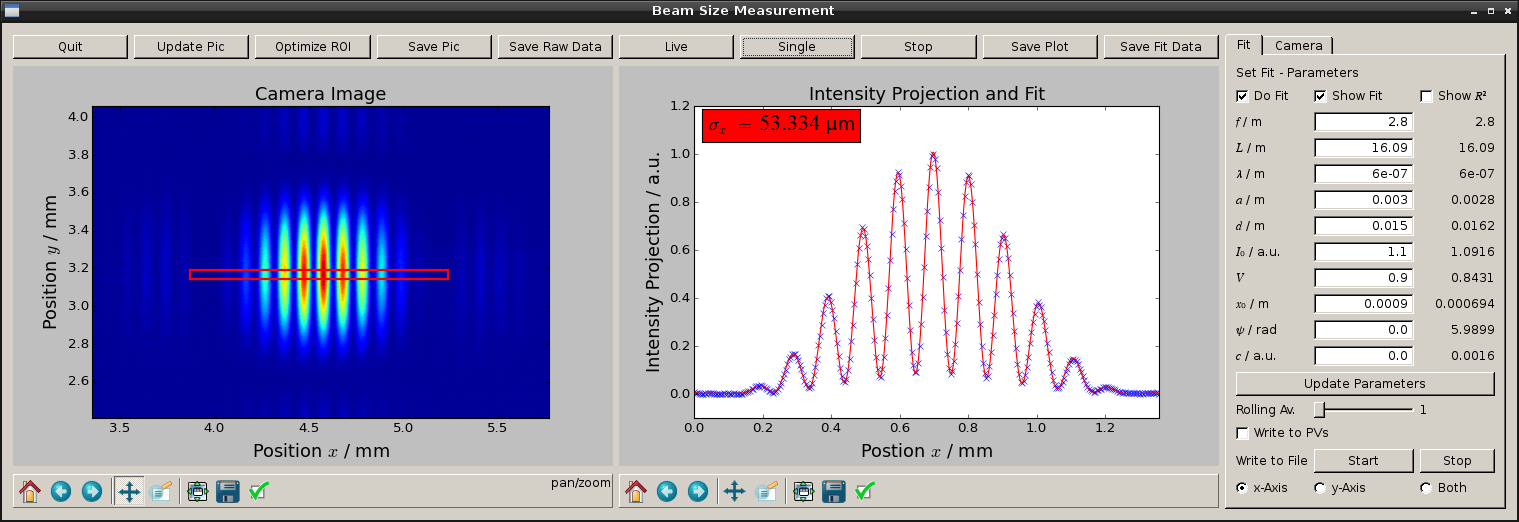 11.06.2018
10
Beam Size Measurement with Slit Separation Scan
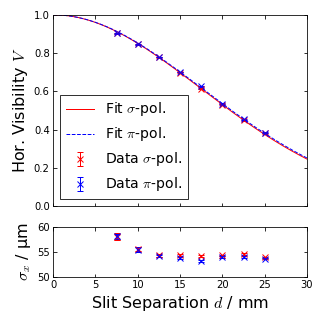 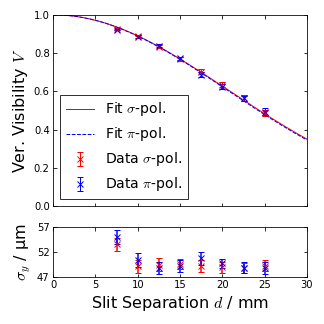 11.06.2018
11
Compare Std. User Measurements
11.06.2018
12
Measurements: Energy Ramp
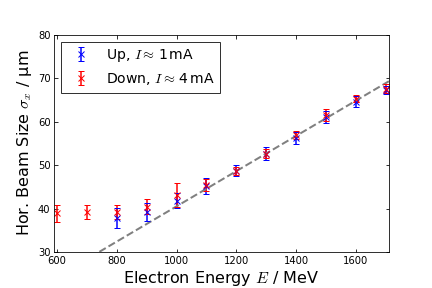 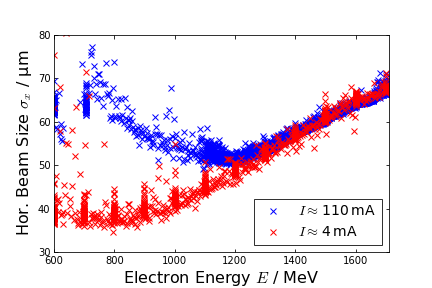 11.06.2018
13
Beam Profile Measurements
Rotation of camera and double slit 
Theory: 

Rotary mounts for camera and double slit
11.06.2018
14
Beam Profile Measurements
Rotation of camera and double slit 
Theory: 

Rotary mounts for camera and double slit
Standard user mode
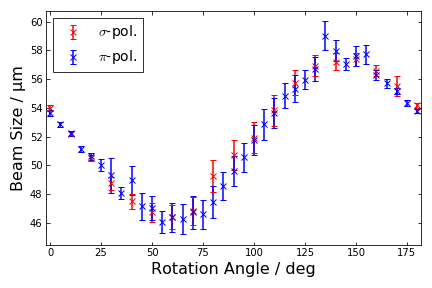 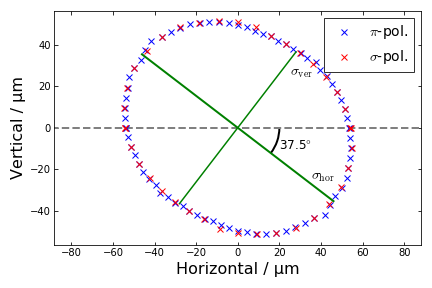 11.06.2018
15
Beam Profile Measurements
Rotation of camera and double slit 
Theory: 

Rotary mounts for camera and double slit
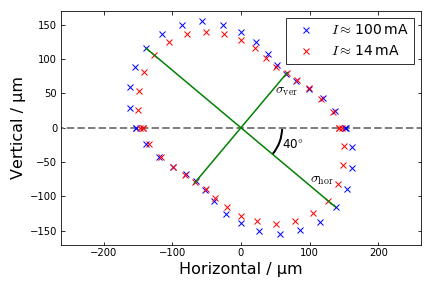 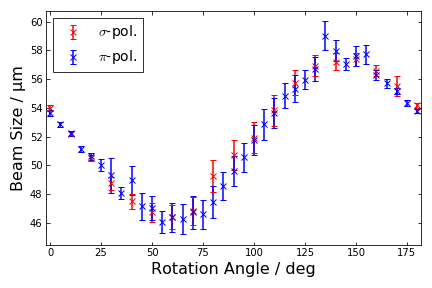 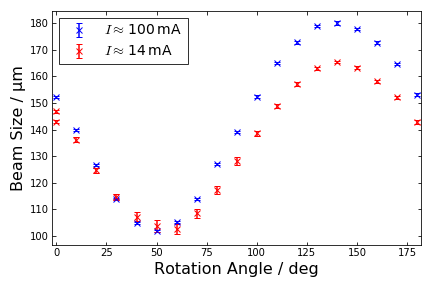 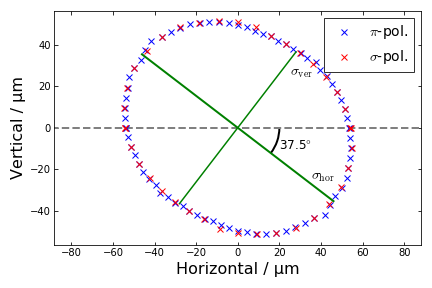 11.06.2018
16
Summary and Outlook
11.06.2018
17
Thank you for your attention!